Špeciálna základná škola s VJM, Rimavská SobotaMagyar Tannyelvű Speciális Alapiskola , RimaszombatPraktická školaCsaládi nevelés - Rodinná výchova2019/2020
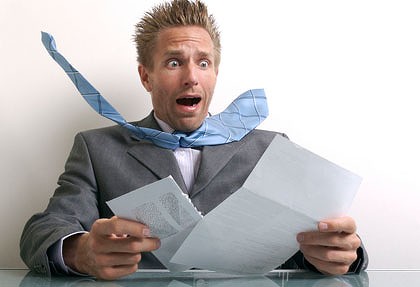 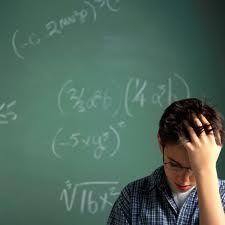 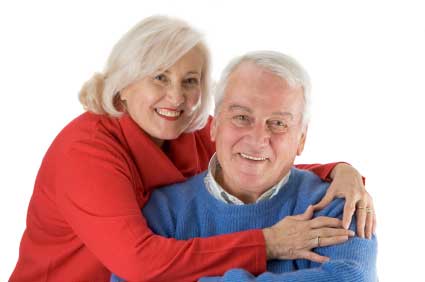 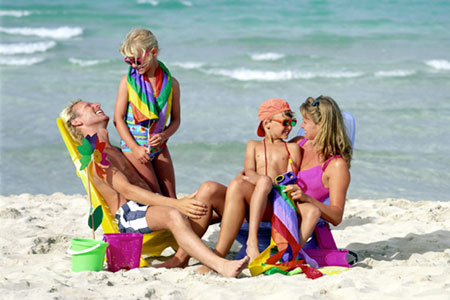 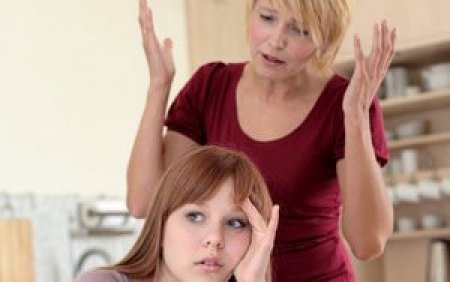 Az emberi élet időszakai
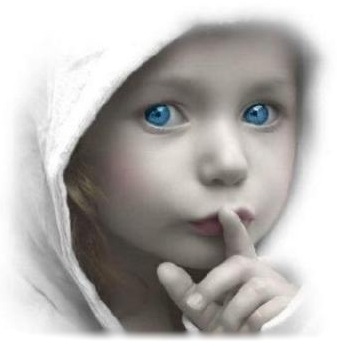 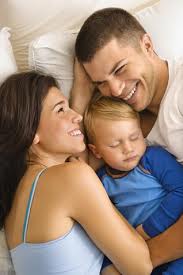 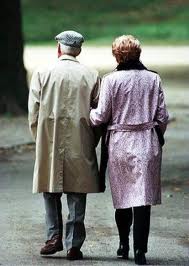 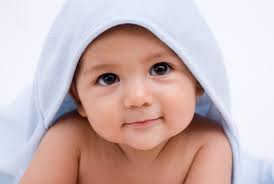 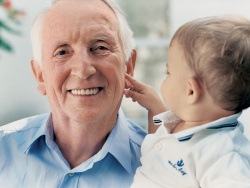 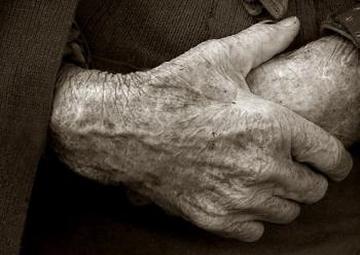 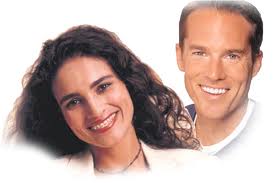 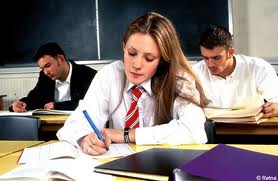 Minden életkornak megvan a varázsa 
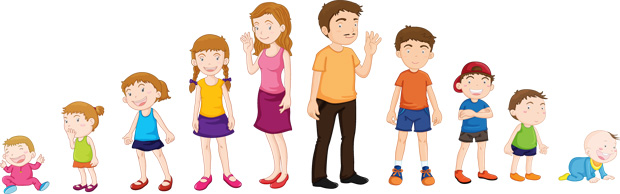 Az ember szervezete megfogantatásától egészen haláláig változik.
Az öregedés folyamata megállíthatatlan, már a születést követően azonnal elkezdődik. 
Átlagéletkorok: 	nők 74 év
			férfiak 67 év
Az öregedés folyamatát befolyásolják az örökletes hajlamok, az egészségi állapot és az életmód is.
Az emberi élet korszakai:
Újszülöttkor
Csecsemőkor
Kisdedkor
Óvodáskor
Kisiskoláskor
Serdülőkor
Ifjúkor
Felnőttkor
Érettkor
Középkor
Idős kor
Aggkor
újszülöttkor
Az élet első hónapja
A gyermek még nem sok mindent érzékel. 
Elsősorban a szopási és védekező reflexek érvényesülnek. 
Már megkezdődik az anyához való érzelmi kötődés.
Csecsemőkor
Az 1. év végéig tart.
A táplálék meghatározó része az anyatej. 
Jellemző a gyors testi és lelki fejlődés.
Megjelennek az első tejfogak.
Korai gyermekkor - kisdedkor
Az 3. év végéig tart.
Fejlődnek a mozgási képességek.
Megindul a beszéd.
A tejfogak áttörnek.
Óvodáskor - első gyermekkor
6 éves korig tart.
Jelentősen megváltoznak a testméretek, elsősorban a végtagok nyúlnak meg. 
Szellemi fejlődés rohamosan felgyorsul. 
Közösségbe való vágyakozás.
Kisiskoláskormásodik gyermekkor
10 éves korig tart.
Megváltoznak, kikerekednek a testformák. 
Megjelennek az állandó fogak. 
Nagy szellemi fejlődés időszaka.
A fiúknál általában tovább tart (10-12 év)
Serdülőkor – Pubertáskor
15 éves korig
A lányoknál kb. 2 évvel korábban elkezdődik (10-11 év)
Megkezdődik az ivarmirigyek működése
Kialakul a másodlagos nemi jelleg
Felgyorsul a növekedés – kamaszkor.
LÁNYOK
FIÚK
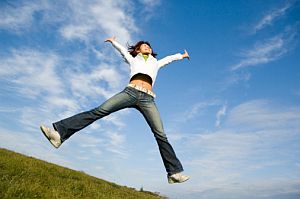 ifjúkor
18 éves korig
Folytatódik a másodlagos nemi jelleg kifejlődése.
Fejlődik a gondolkodás  és az érzelemvilág.
A növekedés üteme fokozott.
FelnőttkorAz érettkor első szakasza
30 éves korig
Az ember eléri fizikai teljesítőképessége csúcsát.
Keresi helyét a társadalomban.
Családot alapít.
Érettkor
45 éves korig
A legnagyobb munkateljesítmény.
Tapasztalatok kamatoztatása.
Középkor
60 éves korig
A nőknél véget ér a menstruáció (változókorszak – menopauza)
Megkezdődik az öregedés folyamata. 
Szociális változás – nyugdíj.
Idős kor
75 éves korig
Csökken a testi és szellemi energia.
A bőr elveszíti rugalmasságát.
A szervek és a szövetek zsugorodni kezdenek. 
Csontok ritkulnak.
Elbutulás kezdete.
Aggkor
75 éves felett
Folytatódik a testi és szellemi leépülés. 
Gyengül a szervek működése.